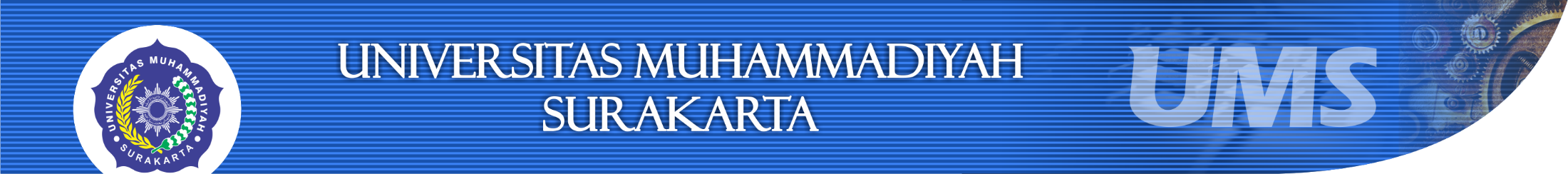 COLLABORATIVE MATHEMATICS LEARNING MODEL FOR THE COVID-19 PANDEMIC ERA: Middle School Students' Independent Habituation
Surakarta, 11 Agustus 2021
Prof. Dr. Sutama., M.Pd
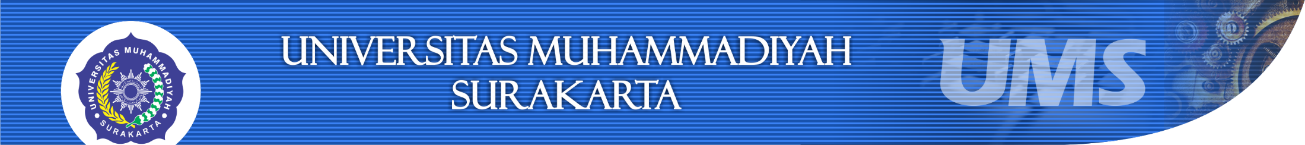 Introduction
Teachers' attention has been drawn to the topic of learning models and independence as a result of the global Covid-19 outbreak
Learning models can be one of the social factors that interact to establish, design, and guide the lives of future intelligent, creative, innovative, and independent students
In the era of the Covid-19 pandemic, a solid commitment by teachers in learning mathematics is needed to prepare students to become independent, both from the teachers themselves and from policymakers
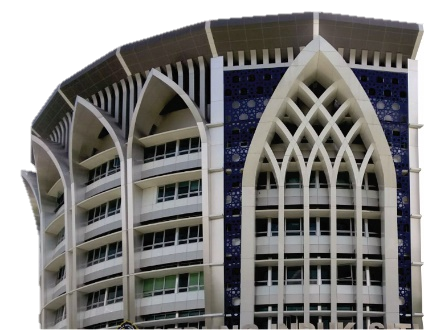 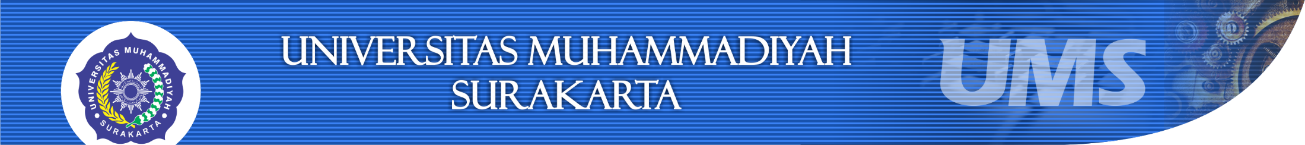 Introduction
Mathematics learning in the era of the covid-19 pandemic will be of high quality through a practical combination of action and reflection
To realize such learning, alternative solutions that can be offered are "collaborative-based innovations in learning mathematics in the era of the Covid-19 pandemic".
To realize such learning, alternative solutions that can be offered are "collaborative-based innovations in learning mathematics in the era of the Covid-19 pandemic".
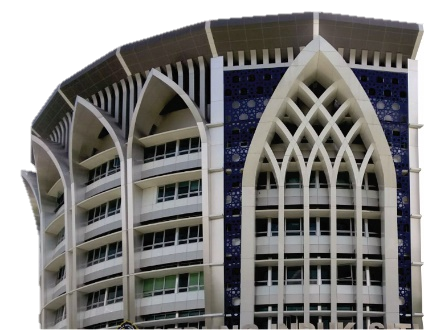 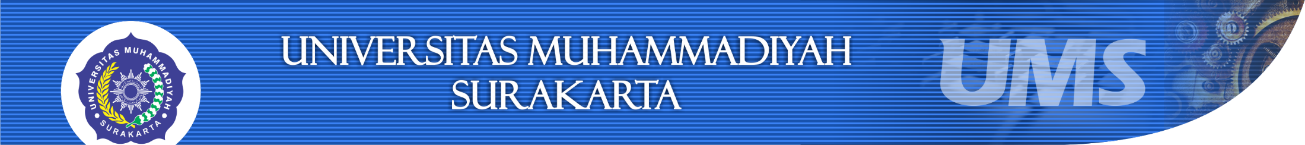 Purpose
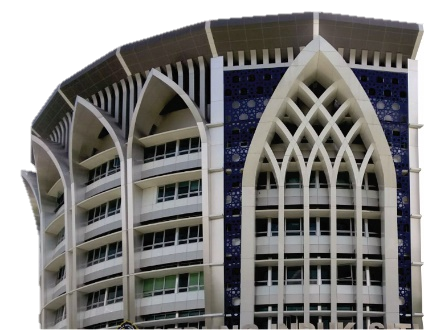 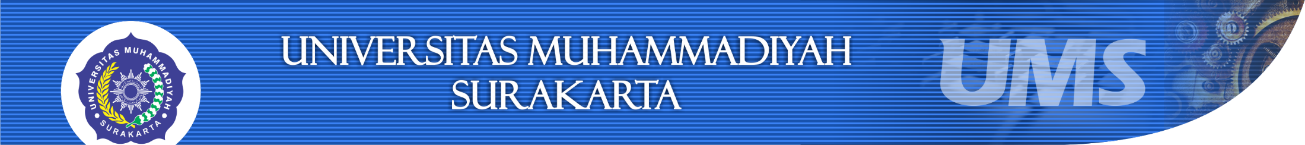 Methods
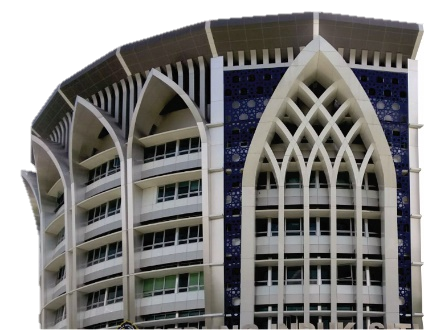 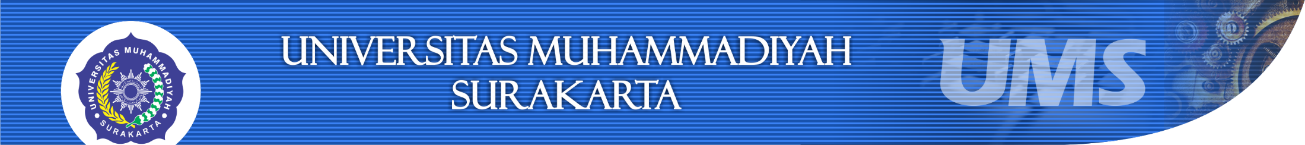 Results & Discussion
Collaborative Mathematics Learning Model for The Covid-19 Pandemic Era
Paradigm of collaboration-based mathematical learning
Stages of collaboration-based mathematical learning
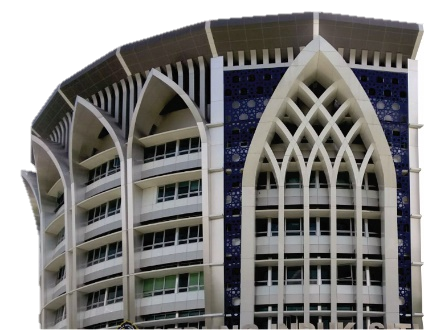 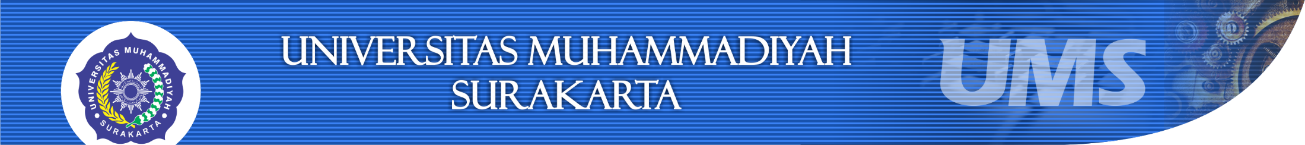 Results & Discussion
Example of reflection
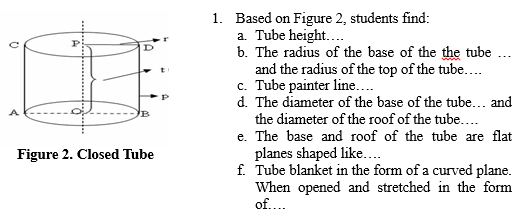 a democratic process and respects student experience
functioned as an awareness of students who are silent so that students take action
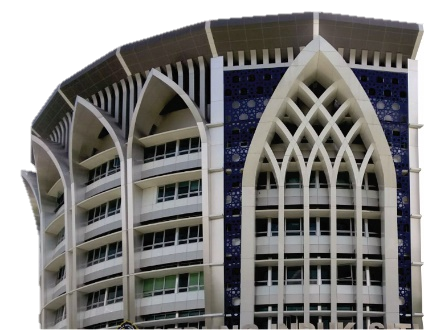 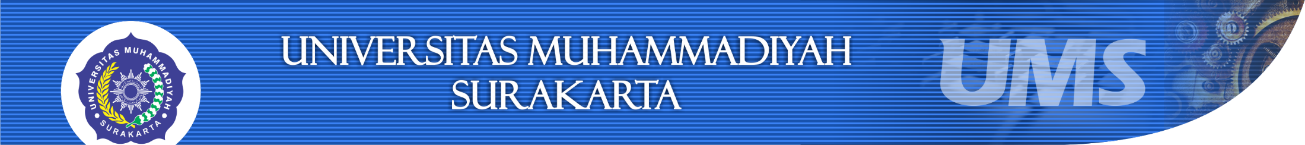 Results & Discussion
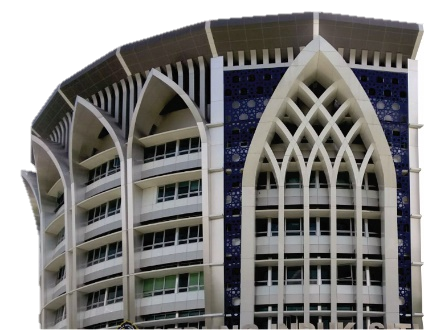 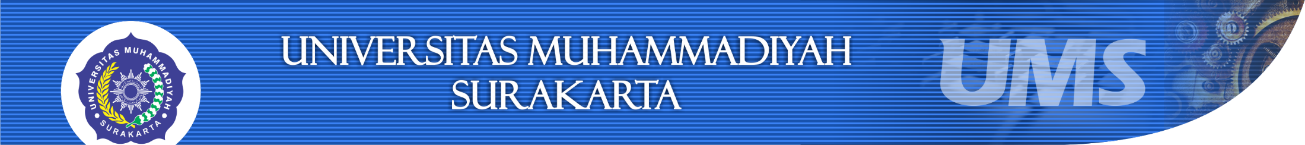 Results & Discussion
Independent Student Habituation
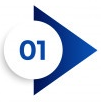 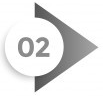 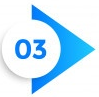 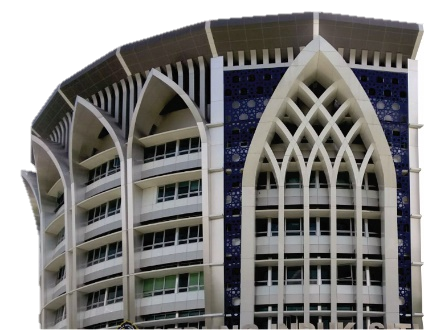 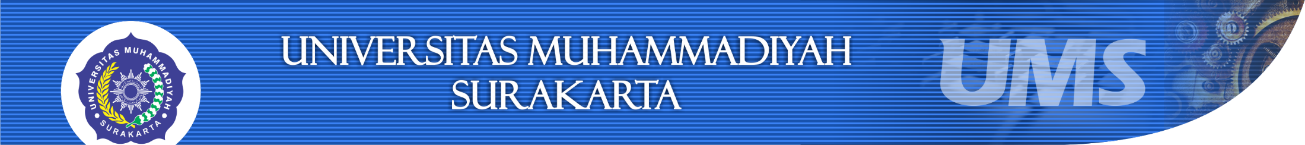 Conclusion
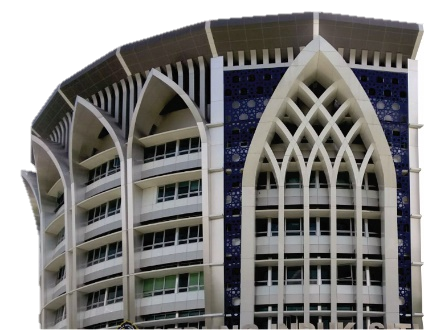 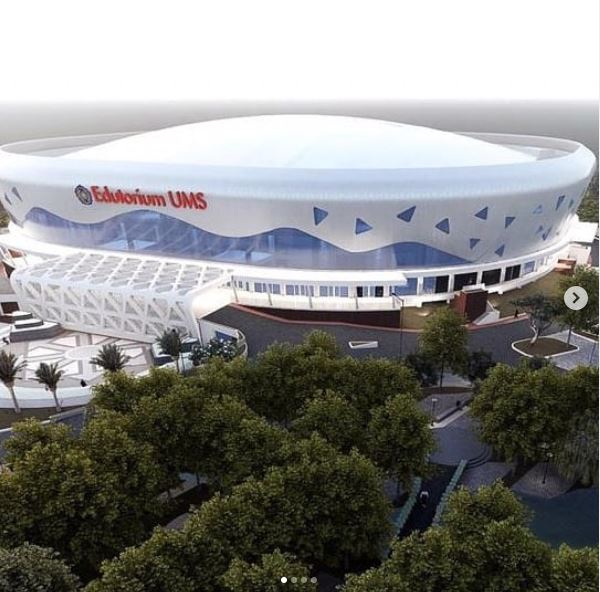 T
e r i m a k a s i h
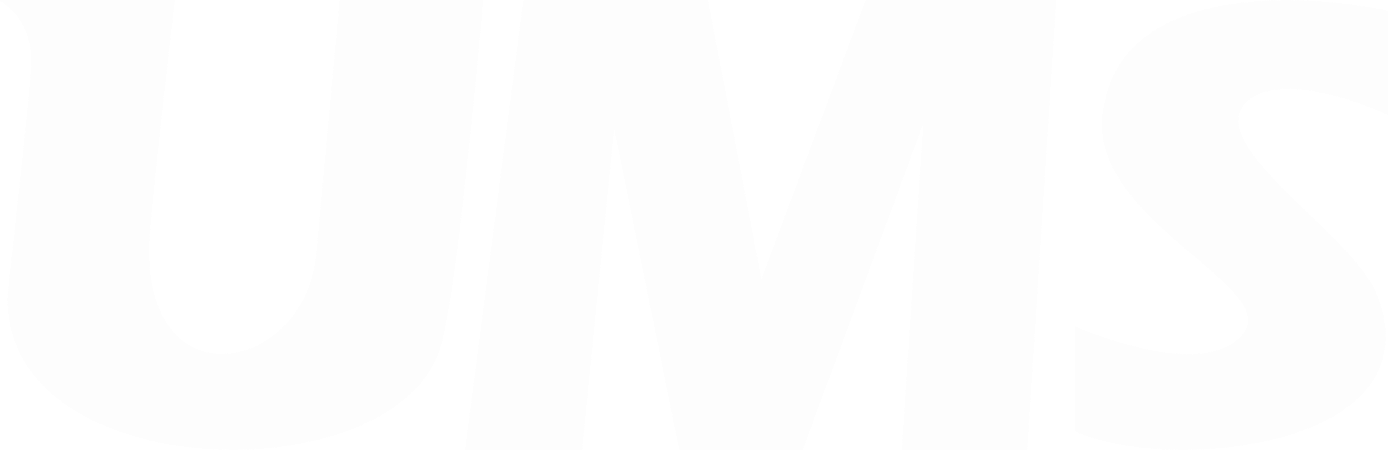